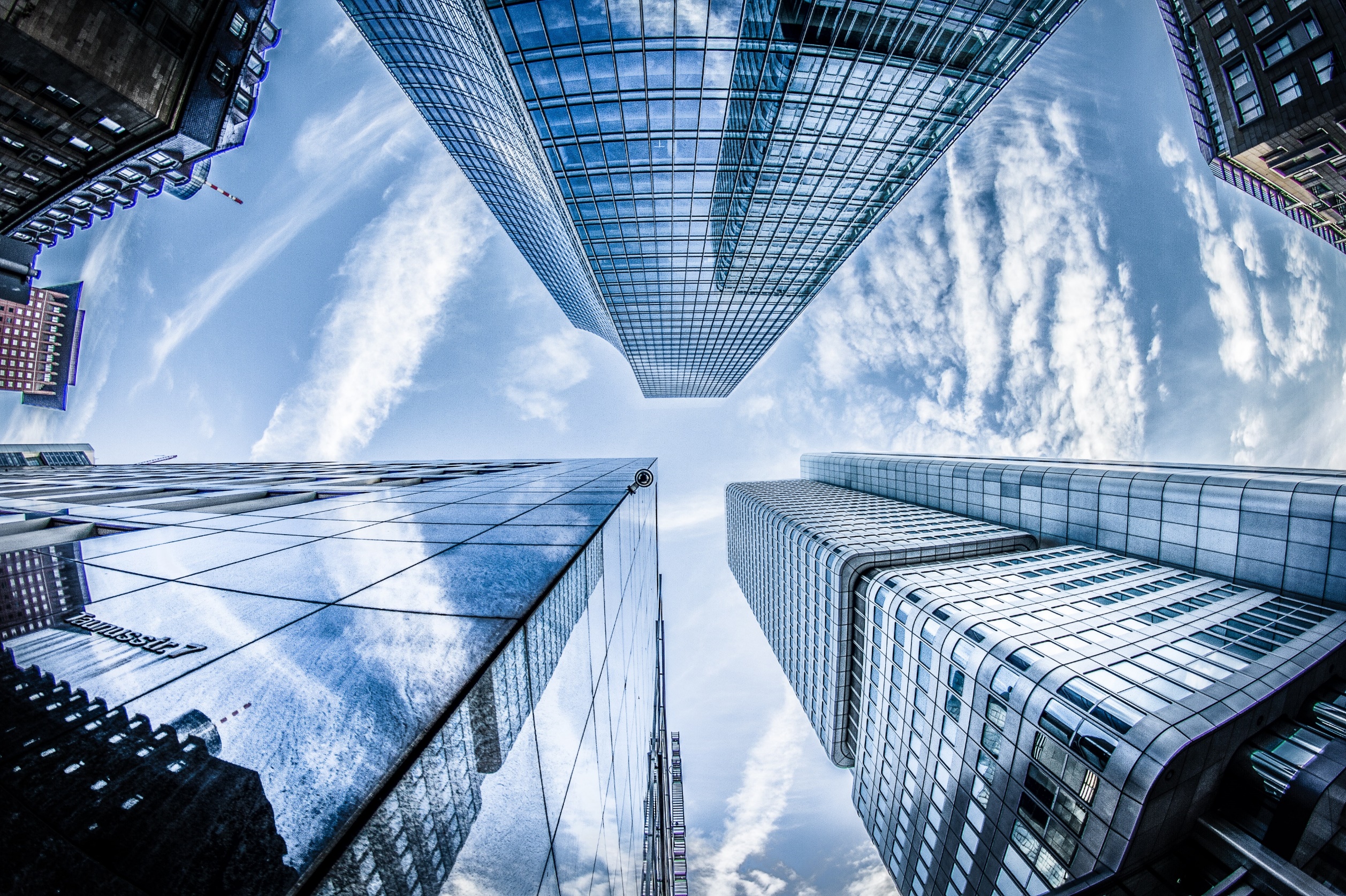 COVID-19
BUSINESS & FINANCE 
UPDATE
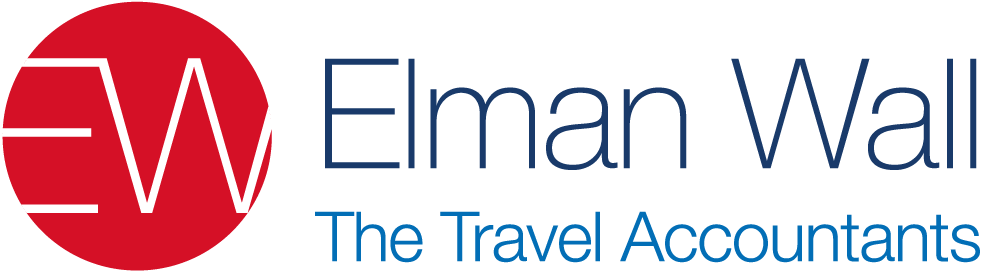 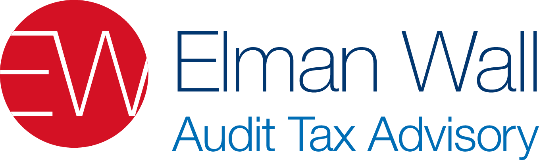 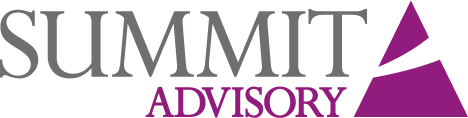 Last updated 4 May 2020
VAT Deferral
This applies to all UK businesses. It is automatic so no HMRC contact is needed to access the deferral.
Normal VAT payments due between now and 30 June 2020 are deferred until 31 March 2021. 
VAT returns must still be completed and submitted to HMRC within the normal deadlines.
You can choose to pay the VAT due as normal.
This is only a deferral mechanism. Any VAT so deferred will need to be paid to HMRC by 5 April 2021, although there is no requirement for this to be paid before that date. 
Submit repayments as soon as you can after VAT quarter ends. 
Cash flow opportunity.
Cancel direct debit with HMRC.
HMRC Time To Pay Service
New phone number  -should be faster but less caseworkers.

0800 024 1222

Pretty much automatic deferral of 3 months PAYE/NI payments on request.

Defer Corporation Tax if due in next 3 months….July, August, September 2019 year ends.

Not necessary for VAT payments as under separate deferral scheme.
Income Tax Deferral
This applies to all self-assessment taxpayers. 

It applies automatically so no HMRC contact is needed to access the deferral.

Normal income tax payments falling due as at 31 July 2020 are deferred until 31 January 2021.

There is no HMRC interest charge on any deferred element.
SSP Relief Package for SME
SME businesses are now allowed to reclaim SSP paid for sickness absence arising from COVID-19.

You can pay SSP to an employee who is self-isolating for more than 4 days because of coronavirus from the first day they are off work or have been officially notified to adopt  shielding measures for the period specified in the notification.


This will refund cover of up to 2 weeks’ SSP per eligible employee. To meet the SME definition, a business must have had fewer than 250 employees as at 28 February 2020.
Eligibility will commence from the day after relevant regulations come into force. As with the Job Retention Scheme, HMRC is working on appropriate procedures to facilitate the repayments. Further details will be announced in due course.
Measures to support the Retail, Leisure and Hospitality Industry
There are two separate measures potentially available to business within these sectors.
There will be a 100% business rates holiday for the 2020/21 rateable year. Whilst there is no rateable value limit, the list of property types that will benefit from this are those occupied wholly or mainly for: shops, restaurants, cafes, pubs, cinemas, live music venues, visitor attractions, hotels, guest and boarding premises and self-catering accommodation. Business must be serving the general public. Amended guidance has been issued by Government.
The test is use based as opposed to occupation and available to all qualifying types.

It remains to be confirmed whether relevant businesses having other properties, e.g. offices, will also be covered. Leisure travel agencies are eligible, both in shops and probably offices. TMC’s and Tour Operators are currently not specified as being eligible, but pressure is being put on Local Authorities to accept them.
No initial action needs to be taken by businesses as local authorities are amending rate bills with a 100% discount. This should be monitored on a business by business basis and where revised rating bills are not received this should then be taken up with the local authority.
Measures to support the Retail, Leisure and Hospitality Industry (cont)
The second measure is to provide cash grants to this sector, under the Retail and Hospitality Grant Scheme. This will provide grants of £10k for businesses with a rateable value under £15k and grants of £25k for businesses with a rateable value between £15k and £51k. There is no grant to any business with a rateable value over £51k.

Again no immediate action is required. Relevant local authorities will be writing directly to those businesses considered to be eligible. This is beginning to happen, so it may be up to individual businesses to challenge local authorities if they are not otherwise contacted.

Some Local Authorities are already making grants to relevant companies.
Coronavirus Job Retention Scheme
This will be applicable to all UK employers. Under the scheme such employers will be able to access support to continue paying part of their employees’ salary in relation to those employees that otherwise would have been laid off.

HMRC will reimburse 80% of ‘furloughed workers’ wage costs, subject to a cap of £2.5k per worker per month. This is taxable income, but Government will pay employers National Insurance contributions and 3% Workplace Pension Contributions.
HMRC required a new administrative system to facilitate payments to employers, as opposed to the other way round. Payments being received by successful claimants within 6 days.

The portal is now open and operational and can be found at https://www.gov.uk/guidance/claim-for-wages-through-the-coronavirus-job-retention-scheme

Temporary Scheme for at least 3 months starting from 1 March. Extended on 17 April by a further month to 30 June.
Coronavirus Job Retention Scheme
Which employees can you claim for?

You can only claim for furloughed employees that were employed on 19 March 2020 and who were on your PAYE payroll on or before 19 March 2020. This means an RTI submission notifying payment in respect of that employee to HMRC must have been made on or before 19 March 2020.
Example 1
X Ltd employs Mr A at an annual salary of £24,000, so £2,000 per month. Mr A has opted out of auto enrolment.
Each month, Mr A currently receives net pay of £1,655 which is after deducting PAYE of £191 and employees NIC of £154. On this salary, the employer pays employers' NIC of £177.
The available grant for the employer is the lower of
(a) 80% of £2,000, and 
(b) £2,500
Plus employers' NIC on this amount
So X Ltd claims a grant of £1,600 plus £122 = £1,722.
The net amount of cash required by X Ltd to furlough Mr A based on maintaining the existing salary is £2,000 + £177 - £1,722 = £455 per month.
It is a matter for employment law whether the employer is actually required to pay this top up. Employees and employers can agree to a different arrangement during the furlough.
Coronavirus Job Retention Scheme (cont.)
Businesses will need to take immediate steps:
Firstly, designate affected employees as ‘furloughed workers’ and remember that this must be done lawfully and fairly.  These employees will then need to be notified. HR input may be required for this. Furloughed workers can undertake no work whatsoever for the company.
Secondly, information will need to be submitted to HMRC through a new online portal, which is newly developed and currently being trialed.

Individuals who are directors of their own family companies and were on PAYE on 28 February can be furloughed. Same rules apply as for employees, so no work can be done. Exception is that directors' statutory duties such as preparing annual accounts and dealing with Companies House can be undertaken.  Any payments taken by dividend are not included in furlough scheme.

HMRC have right to audit grant payments.

Claims will be submitted once every 3 weeks, which is the minimum length an employee can be furloughed for.
Coronavirus Self-employment Income Support Scheme
For those, where the majority of income is from self employment.
You need to have submitted a tax return for the 2018/19 tax year. The concessionary one month grace period to file has now passed.
Only available to anyone with a trading profit of up to £50,000. Illogical, as £37,500 average annual profits at 80% equates to £2,500 per month.
HMRC will pay a grant of 80% of average monthly profits over the past three years, up to £2,500 per month. ( closely follows the Job Retention Scheme for employees).
Scheme runs for an initial 3 months.
HMRC will aim to contact relevant taxpayers by mid-May, and will make payments by early June 2020.
Grant will be taxable.
Chancellor will look at increasing National Insurance contributions for the self-employed in the future.
Universal Credit applications will be fast-tracked in the meantime
Coronavirus Business Interruption Loan Scheme (CBILS)
Although much heralded, CBILS has had a slow start in being implemented. There is a concern that this vital Government funding won’t find its way to the businesses who need it….and that remains the case.
Some of the Banks have been heavily pressurised by Government (and Media) to relax their criteria, especially around personal guarantees, and make funding easier and quicker to obtain.
Operated by the British Business Bank (BBB) but delivered through all the major banks amongst 40 lenders, this is designed to support SME businesses by providing bank lending and overdrafts. The lenders are being expanded to include certain “challenger” banks.
The Government will provide lenders with a guarantee of 80% of each loan up to £5m. Minimum loanis £50,001 as smaller amounts should go through Bounceback Loan Scheme.
The initial eligibility criteria for CBILS is that the business is UK based and turnover is no more than £45m per year. From 2 April, the criteria is extended to include “all viable small businesses”.
The Big 4 Banks have agreed that they will not take personal guarantees at all for loans under £250k  and just 20% personal guarantees of any net debt ultimately outstanding where the loan is more than 250k.
The first 12 months will be interest free, as the Government will be covering such interest by making Business Interruption Payments.
Coronavirus Business Interruption Loan Scheme (CBILS) (cont.)
Businesses who can’t demonstrate that the reason they need the funding is solely due to Coronavirus may not qualify.

The Banks also have traditional and alternative lending available by way of loans and overdrafts, if they will lend to you.

For businesses wanting to consider this, you should approach your normal bank, not the BBB, as soon as possible so that funding can then be considered. Full information is now on the Bank’s websites and there is a summary CBILS FAQ which may be accessed from the BBB website.

We understand that most banks are currently not seeking new business. 

A new Coronavirus Large Business Interruption Loan Scheme (CLBILS) will provide a government guarantee of 80% to enable banks to make loans of up to £25 million if turnover less than £250m and £50m if turnover is greater than £250m.to firms with an annual turnover of between £45 million and £500 million, with a maximum term of 3 years. The loan amount is capped at higher of 2x annual wage bill and 25% of total turnover, with the possibility of an increase to 12 month's liquidity needs.

Under the new Covid-19 Corporate Financing Facility, the Bank of England will buy short term debt from much larger companies affected by a short-term funding squeeze and allowing them to finance short-term liabilities.
Bounce Back Loan Scheme
Launched on 4 May.
The government will guarantee 100% of the loan
Businesses will be able to borrow between £2,000 and £50,000....up to 25% of turnover (therefore an effective turnover cap of £200,000) but all UK limited companies and partnerships can apply, subject to meeting basic criteria.
Loans will be fee and interest free for the first 12 months, with a fixed 2.5% per annum interest afterwards. Loan term is 6 years with no repayments in first 12 months. No early repayment charges.
Businesses can apply online through a short and simple 2 page form and access the cash within days. Borrowers self-certify eligibility; lenders do not assess affordability or viability.
Open to any UK business not in difficulty at 31 December 2019 and has been negatively affected by coronavirus.
You cannot apply if you’re already claiming under CBILS, but can transfer a CBILS loan of less than 50k to a Bounce Back Loan until 4 November 2020.
Loans provided by the British Business Bank’s accredited lenders, including the high street banks. Start with your own lender.
Future Fund and Innovation Company Support
The Government has announced a £500m “Future Fund” to provide UK-based Innovative Companies with between £125,000 and £5m from the government if the cash is at least matched by private investors.
The loans will convert to equity stakes — valued at a discount — if not repaid. This scheme will issue convertible loans between £125,000 to £5 million to innovative companies which are facing financing difficulties due to the Pandemic.
 The scheme will be delivered in partnership with the British Business Bank.

 Companies are eligible if:
a business is based in the UK and can attract the equivalent match funding from third party private investors and institutions and has previously raised at least £250,000 in equity investment from third party investors in the last 5 years
Full eligibility criteria will be published in due course and the scheme will launch in May.
See:  https://www.gov.uk/guidance/future-fund
 
Separately, there will also be £750 million of targeted support for small and medium sized businesses focusing on research and development made available through Innovate UK’s grants and loan scheme in mid May.
Other Support Measures
Mortgages- lenders will give a 3 month holiday.

Companies House-businesses can apply for a 3-month extension for filing their accounts

Landlords cannot evict residential or commercial tenants in default in this period.

Commercial rent- request holiday or spread quarterly payments monthly.

Insolvency Act - Wrongful trading: There will be a temporary suspension of wrongful trading provisions for company directors to remove the threat of personal liability during the pandemic, applied retrospectively from 1 March 2020. No further details have been provided, but this is a major relief to directors making decisions to keep their businesses afloat.

WARNING - Deferrals are not grants. They need to be repaid. Consider how you are going to make these repayments.
Recovery Issues
Differing sectors will have their own recovery paths, both in speed and strength of return.
Differing consumer mindsets to going on a plane, to a restaurant or to a wedding.
Recessionary economy- U;V;W;L shaped outturns.
How long will government support continue v time needed to self generate sufficient cash flow?
The new normal won’t be the same as how it was before-what adaptations do you need to make to your business model?
Future Headcount Requirements? The end of the Govt Job Retention Scheme (furlough)
Working practices-Zoom v physical meetings; remote working v large office?
Consumer confidence in general and consumer confidence in your business?
Supply chain relationships?
Paying back deferments and loans?
Going concern and credit worthiness issues-Effect of deteriorated balance sheets and reserves.
Lots of opportunities as the weakest businesses won’t survive.
Travel Industry and the Package Travel Regulations
The travel industry has long been awaiting an announcement from Government relaxing the PTR’s. This hasn’t happened.
FCO currently advises British nationals against all but essential international travel, meaning all “imminent” holidays are cancelled.
Currently, refunds on cancelled holidays need to be repaid to consumers in cash within 14 days of cancellation. However, many operators can’t rather than won’t refund. Most airlines are not offering cash refunds to consumers or intermediaries.
Many accommodation and transport providers have issued refund credit notes, not cash refunds to operators. For the holidays to remain protected under PTR, tour operators should issue a ‘Refund Credit Note’. ABTA have led on this aspect and provided guidance, but there is no unified position and no “ fully legal” solution.
Operators and agents are concerned consumers will go to their card company and effect “chargebacks”. These can be challenged.
Without a clear government backed position, there is no clarity for any stakeholder. IT’S A MESS.
CAA,ABTA and IATA have all allowed 30 day extensions to licence/membership renewals.
Recovery Issues – Travel Industry
Refund credit notes 
Incentives offered to customers
Use of client advance receipts as working capital?
Use of trust accounts
Regulatory renewals
CBILs - short / long term liability 
Going concern assessment of the accounts
Post balance sheet disclosure in financial statements
Card acquirer and bond obligor appetite
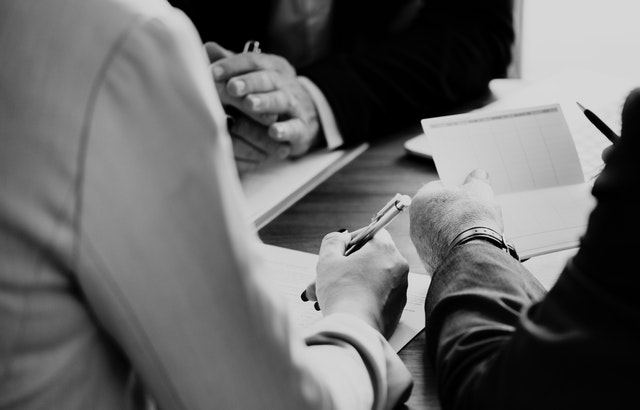 THANK YOU
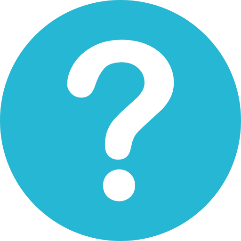 QUESTIONS
Contact us at info@elmanwall.co.uk or 
check out https://elmanwall.blog/
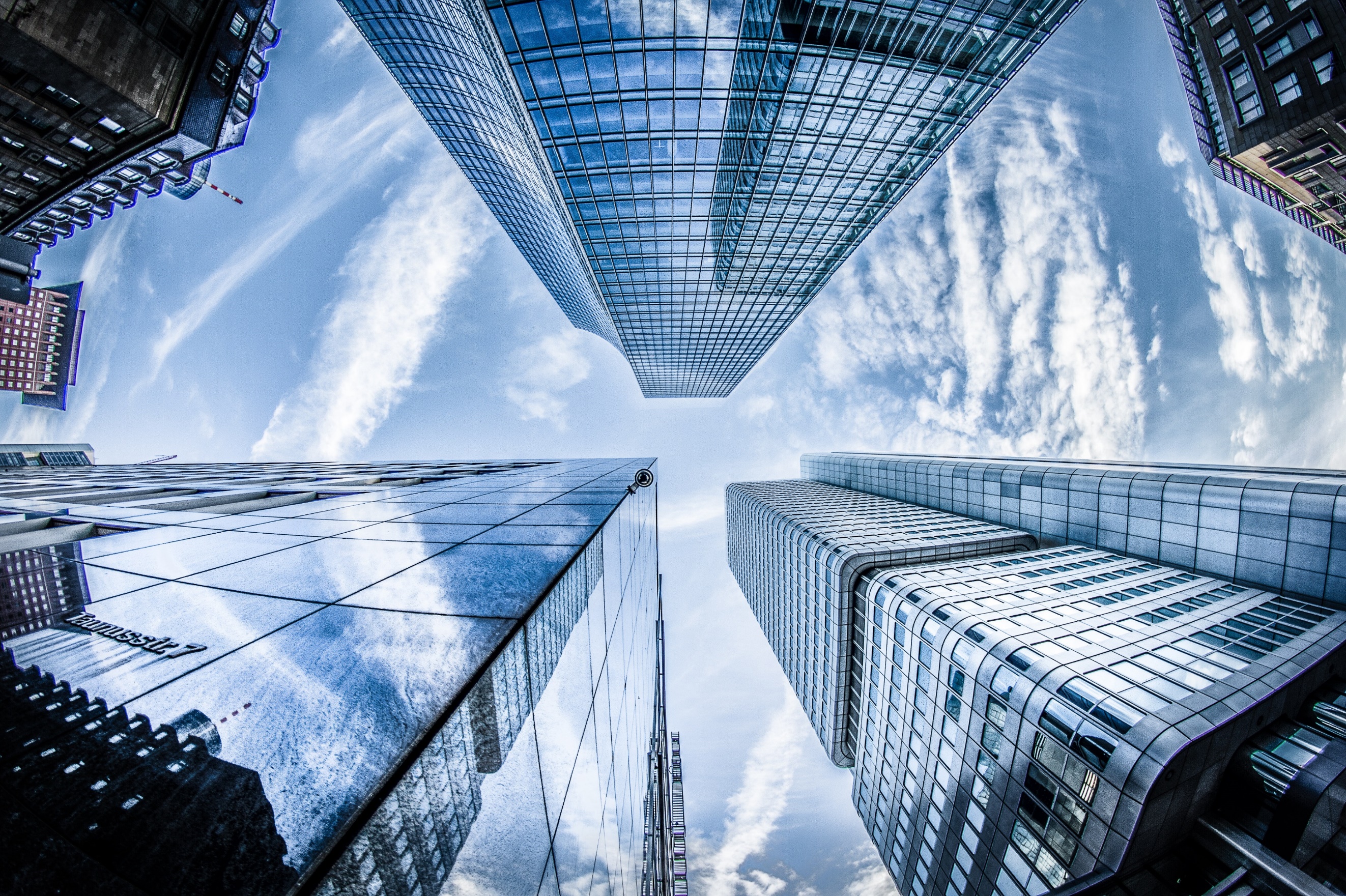 COVID-19
BUSINESS & FINANCE 
UPDATE
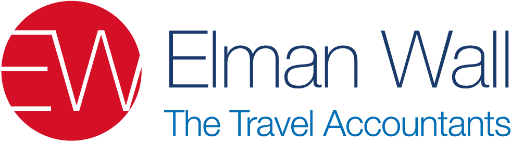 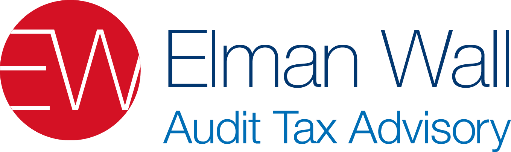 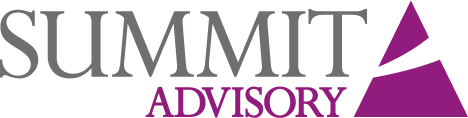